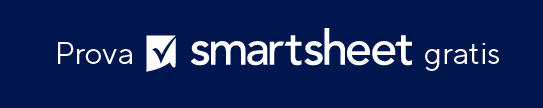 MODELLO DI PIANO DI BASE DI COINVOLGIMENTO DEGLI STAKEHOLDER - ESEMPIO
MODELLO DI PIANO DI BASE DI COINVOLGIMENTO DEGLI STAKEHOLDER